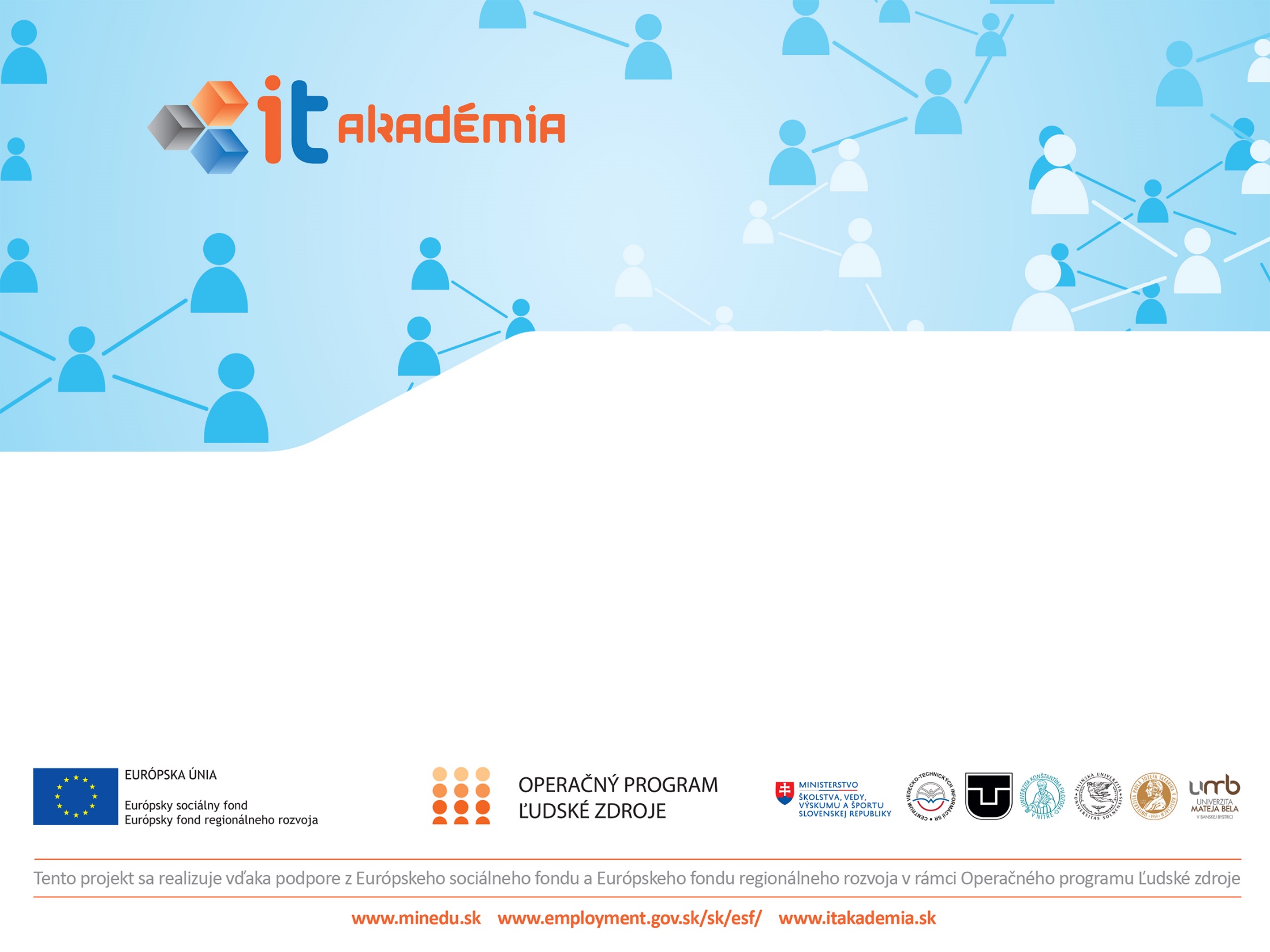 Matematika v projekte IT Akadémia
Veronika Hubeňáková
Vytváranie metodík
Ako by sme to chceli
Chceme pripraviť hotové materiály pre učiteľa – metodiky (začínajúci učiteľ; učiteľ, ktorý začína učiť bádateľsky; učiteľ, ktorý chce zvýšiť motiváciu svojich žiakov; chce zmeniť svoj prístup pri hodnotení žiakov)​
​
Metodiky sú zamerané na:​
preberanie nového učiva ​
využitie bádateľského prístupu ​
využitie formatívneho hodnotenia (špeciálne metodiky len na formatívne hodnotenie)​
prepojenie s každodenným životom​
využitie IKT
V akom stave sú (niektoré) metodiky teraz
Príčiny nedokonalostí​
​autori majú neaktuálne resp. majú len minimálne skúsenosti z praktickej výučby
autor často vie, čo chce povedať, ale nemusí to byť zrozumiteľné tomu, kto číta
niečo sa stratilo v neľútostnom svete desiatich verzií

Prosíme o trpezlivosť a o pomoc.
Ako to zachrániť?
OVEROVANIEAKTUALIZÁCIA
Aká spätná väzba (ne)pomáha
Zovšeobecňujúce tvrdenia​
Metodika nie je vhodná do tried s veľkým počtom žiakov.​
Hovorte o vlastnej skúsenosti.​
Otázka vs. odpoveď​
Metodika svojim obsahom vhodne zapadá/dopĺňa vzdelávací program, resp. časovotematický plán predmetu. (Áno. Skôr áno. ...)​
Komentár:  Veľmi pekná metodika, žiakom sa páčila a nebola náročná, svedčí o tom aj veľký počet správnych žiackych riešení.​
Pred vypĺňaním dotazníka si ho prečítajte a premyslite, čo kam zaradiť. Ušetri to (aj Váš) čas.​
Upozornenie na chybu / preklep; Preformulovanie úlohy​
Chyba v metodike v úlohe "záchranári pri meraní tepu pacienta potrebujú zistiť.."  A, D úplne rovnaké.​
VS.​
Opraviť zadanie poslednej úlohy.​
Pomôže nám, keď budete konkrétni.​
Metodické komentáre​
Metodika: Priraďovanie (algebraických) výrazov môže byť úlohou pre matematicky zdatnejších žiakov.​
Feedback: Najviac času žiakom zabralo zistenie výrazov, úlohu splnili len tí lepší žiaci.​
Pozor na úlohy, ktoré sú mienené len pre šikovnejších žiakov, resp. sú v metodike pre prípad, že s triedou skončíte bádanie skôr.
Kauza: série metodík na základných školách
Niekoľko na seba nadväzujúcich metodík (Pomer, priama a nepriama úmernosť; Deliteľnosť; Konštrukcia trojuholníka; Ekvivalentné úpravy (ne)rovníc)
Veľmi odporúčame, aby sa overovali všetky spolu
Dôvod: Chýba nadväznosť
Spätná väzba z aktualizácie Krájať kraje: „Deti vôbec nevidia rozdiel medzi tipom a odhadom.“ – to sa rieši v predchádzajúcich metodikách
Náročnosť: Overovanie niekoľkých metodík v rade môže byť časovo náročné
Povzbudenie z praxe: „Ja som overovala sériu Tvojich metodík na POMER. Podľa mňa je to na človeku ako si vie zorganizovať svoju prácu. Ja som mala vlani veľmi slabú triedu a zvládli sme to krásne. Po každej metodike sme si dali 3-4 hodiny klasické, kde sme počítali príklady na upevnenie poznatkov. A deti sa tešili aj na to, že budú v učebni INF. Najkrajšie na tom celom bolo to, že pracovali v tímoch, vo dvojiciach a zapojili sa všetci.“
Metodiky s nízkym počtom overovateľov
Vzdelávanie učiteľov
ĎAKUJEME ZA PREJAVENÚ DÔVERU
V Košiciach – prebiehajú druhýkrát kurzy aj pre ZŠ aj pre SŠ
V Nitre – prebieha prvýkrát kurz pre ZŠ aj pre SŠ
V Banskej Bystrici – prebehol kurz pre ZŠ aj SŠ
Dištančné zadania vopred
Podstatný priestor na učiteľskú diskusiu – riešenia z praxe, konfrontácia vlastných vyučovacích postupov
My sami sa veľa učíme od učiteľov